Carissa Capuano
College of William and Mary
for the 
G0 Collaboration

Hall C Users Meeting
January 14, 2012
G0 Inelastics: Overview
First measurement in neutral current sector
January 14, 2012
C. Capuano ~ College of W&M
2
Inelastic Asymmetry Formalism
M.J. Musolf et al. Phys. Rept. 239 (1994)
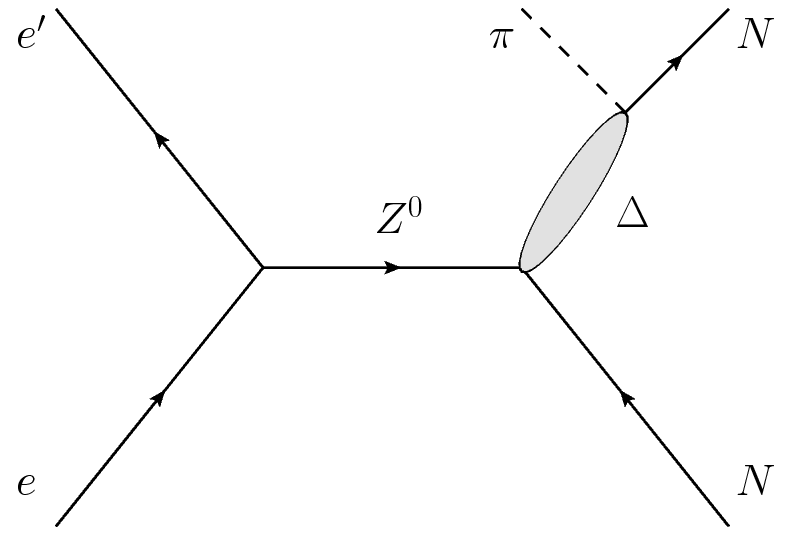 V	        A
A	        V
Axial Form Factors
EM Form Factors
January 14, 2012
C. Capuano ~ College of W&M
3
Axial Electroweak Radiative Effects
See Zhu et al. PRD 65 (2001) 033001
January 14, 2012
C. Capuano ~ College of W&M
4
Zhu et al. PRD 65 (2001) 033001
January 14, 2012
C. Capuano ~ College of W&M
5
CED + Cherenkov
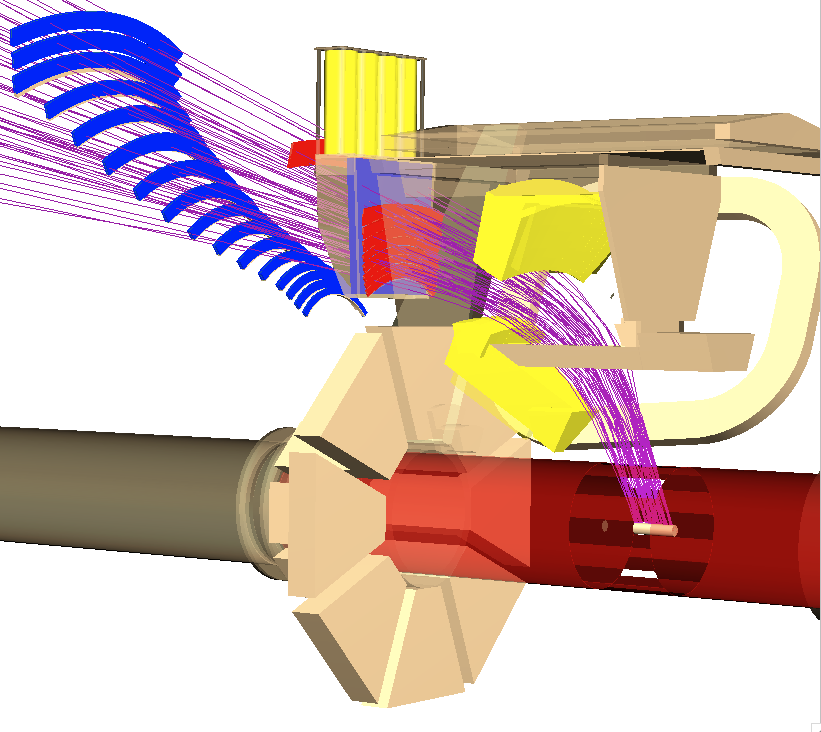 FPD
e- beam
target
G0 Experimental Setup
Polarized Beam:
Longitudinally polarized beam 
Pb = 85%  

Unpolarized Cryotarget:
LH2 or LD2

Detector System:
Scintillators:
Two sets allow for kinematic separation of elastic and inelastic regions
Cryostat Exit Detectors (CED)
Focal Plane Detectors (FPD)
Cherenkov Detectors (CER):
Allow us to distinguish between pions and electrons

Measured events: Coincidences
CED + FPD + CER fire
	→ electron
CED + FPD fire (CER doesn’t fire)
	→ pion
Cutaway view of a single octant
Eight detector arrays like the one above are arranged symmetrically around the target
January 14, 2012
C. Capuano ~ College of W&M
6
Data Analysis: Summary
Correct for beam and instrumentation
Dead time and randoms
Helicity correlated beam properties
Beam polarization
Transverse polarization

Correct for Backgrounds
Inelastic: Significant background fraction; dominated by elastic radiative tail
Pions: Small background, big effect on asymmetry; dominated by electron contamination

Correct for EM radiation & acceptance averaging
Inelastic hydrogen only!


Once all corrections are applied, can extract physics results from the measured asymmetries
January 14, 2012
C. Capuano ~ College of W&M
7
Final Corrected Asymmetries
Inelastic Data: W = 1.18 GeV, Q2 = 0.34 (GeV/c)2

ADinel = -43.6 ± (14.6)stat ± (6.2)sys ppm

AHinel = -33.4 ± (5.3)stat ± (5.1)sys ppm

**Form factor determination will be for H result only

Pion Data: W = 1.22 GeV, Q2 = 0.0032 (GeV/c)2

A = -0.55 ± (1.03)stat + (0.37)sys ppm
January 14, 2012
C. Capuano ~ College of W&M
8
Comparison: Measured Ainel vs. Theory
Inelastic hydrogen result: Compare to theoretical total asymmetry and individual components.
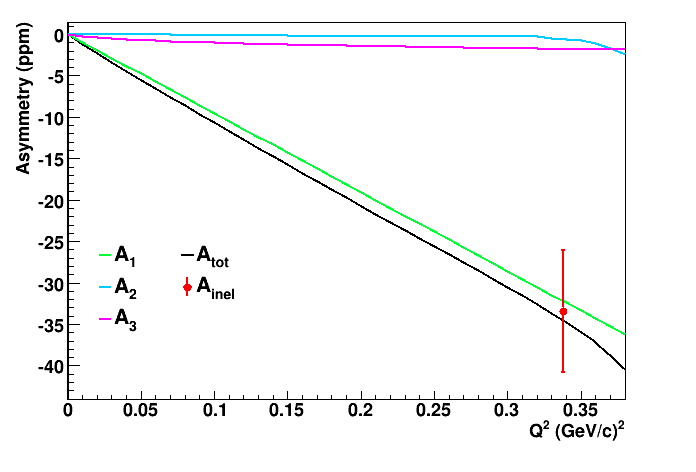 January 14, 2012
C. Capuano ~ College of W&M
9
January 14, 2012
C. Capuano ~ College of W&M
10
January 14, 2012
C. Capuano ~ College of W&M
11
Final Summary
January 14, 2012
C. Capuano ~ College of W&M
12
Backup Slides

Computing the Axial Component
Unknown
Requires neutral weak axial and vector form factors

CVC Hypothesis: Replace vector with EM form factors
EM FF’s well known

Isospin Rotation: Replace axial with CC axial form factors
CC FF’s determined from neutrino data

Basic Form: Adler Parameterization
Dipole Form
January 14, 2012
C. Capuano ~ College of W&M
14
Axial Electroweak Radiative Corrections
Zhu et al. PRD 65 (2001) 033001
tree-level
PV NΔ 
vertex
1-quark
PV γNΔ vertex
Negligible
60% effect
Inelastic measurement: Anapole may contribute ~0.3ppm but high theoretical uncertainty 
→Multiquark corrections neglected
January 14, 2012
C. Capuano ~ College of W&M
15
Axial Multi-quark EW Radiative Effects
Pion:
Q2 = 0.003 GeV2
Inelastic:
Q2 = 0.34 GeV2
A3
Note: Figure taken from Zhu et al., not at exact G0 kinematics
ri = Ai /Atot
anapole
d-wave
Zhu et al. PRD 65 (2001) 033001
January 14, 2012
C. Capuano ~ College of W&M
16
The G0 Experiment in Hall C
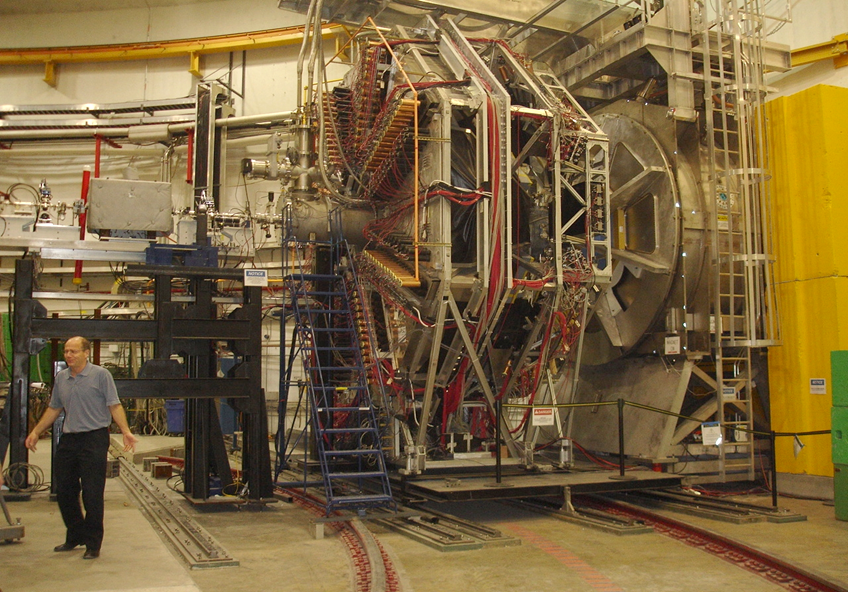 Superconducting 
Magnet 
(SMS)
Target Service Module
G0 Beam Monitoring
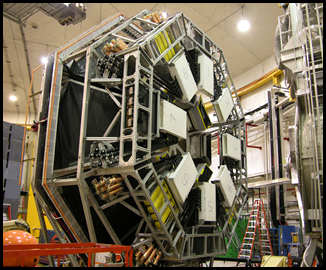 “Front” View:
Detectors:
Ferris Wheel (FPDs)
Detectors: 
Mini-Ferris wheel
(CEDs+Cherenkov)
January 14, 2012
C. Capuano ~ College of W&M
17
Detector Acceptance and Yields
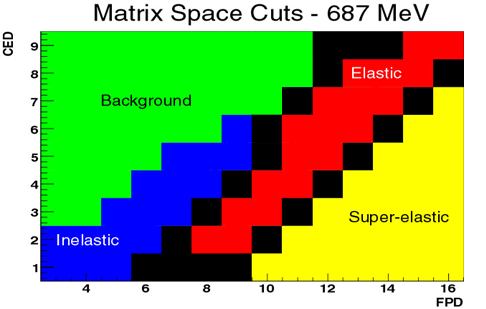 ** Similar matrices exist for pion data
D 687 Electron Yield (Octant2)
H 687 Electron Yield (Octant 2)
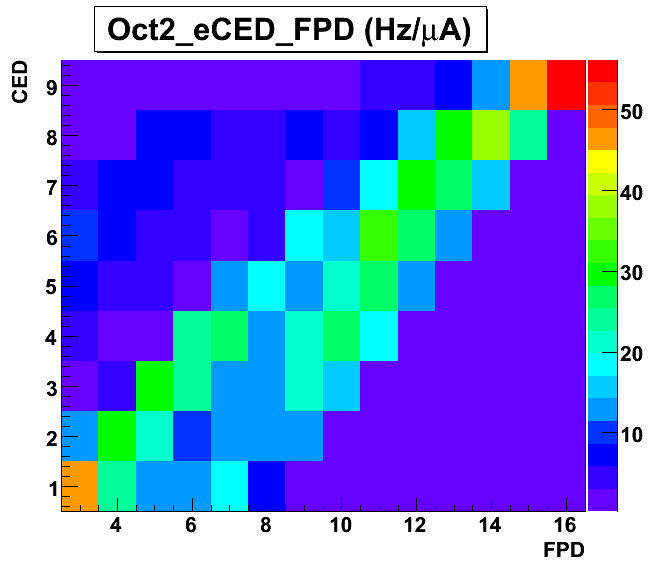 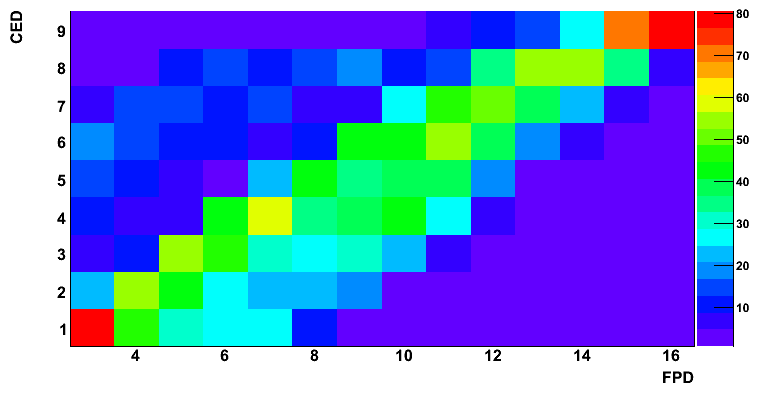 CED
CED
CED
elastics
elastics
inelastics
inelastics
FPD
FPD
January 14, 2012
C. Capuano ~ College of W&M
18
Detector Acceptance and Yields
D 362 Pion Yield (Octant Average)
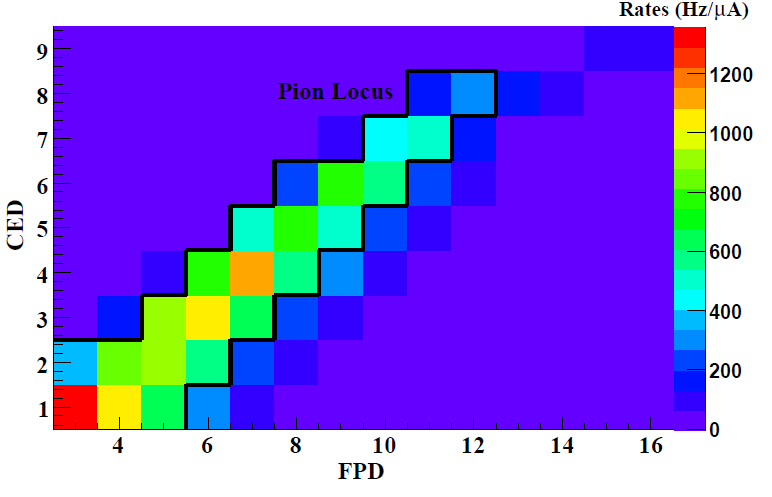 January 14, 2012
C. Capuano ~ College of W&M
19
Data Summary
Two Targets: Needed for elastic measurement
Elastic asymmetry contains 3 form factors
Forward H + Backward H + D allows full separation

Two Energies: Allows for elastic result at two Q2 points

Only high energy run periods useful for inelastic measurement
Only low energy D run period used for pion measurement
January 14, 2012
C. Capuano ~ College of W&M
20
Scaler Counting Correction
Symptom: Tails on the yield
D 362 data most affected
Rate dependent
  	→ Impact on inelastic cells minimal

Problem: Bad MPS counts in NA octants
NA coincidence boards did not have a minimum output width
Scaler boards didn’t properly handle consecutive short pulses
→ Two effects combined lead to dropped bits

Solution: Program a minimum output width of 10ns
Problem diagnosed and corrected during experimental run

Correction: Remove QRTs with bad MPSs
Events outside ±5σ window removed from averaging

Impact: Tails removed w/o negatively impacting unaffected data
Bad MPS Uncorrelated across cells
Correction results in 1% of events cut in D 362 run period
0.1% in all others
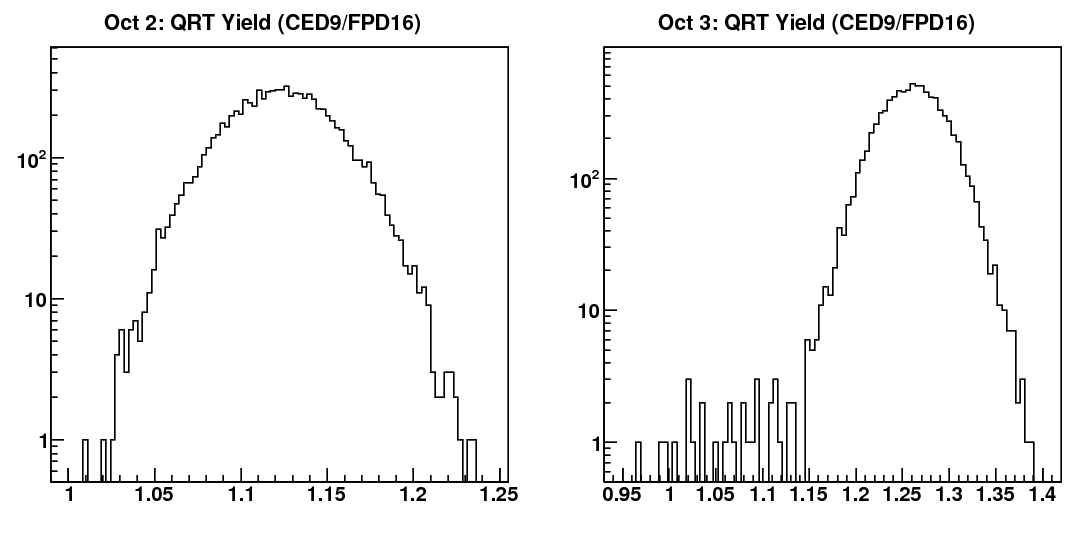 NA
FR
Yield
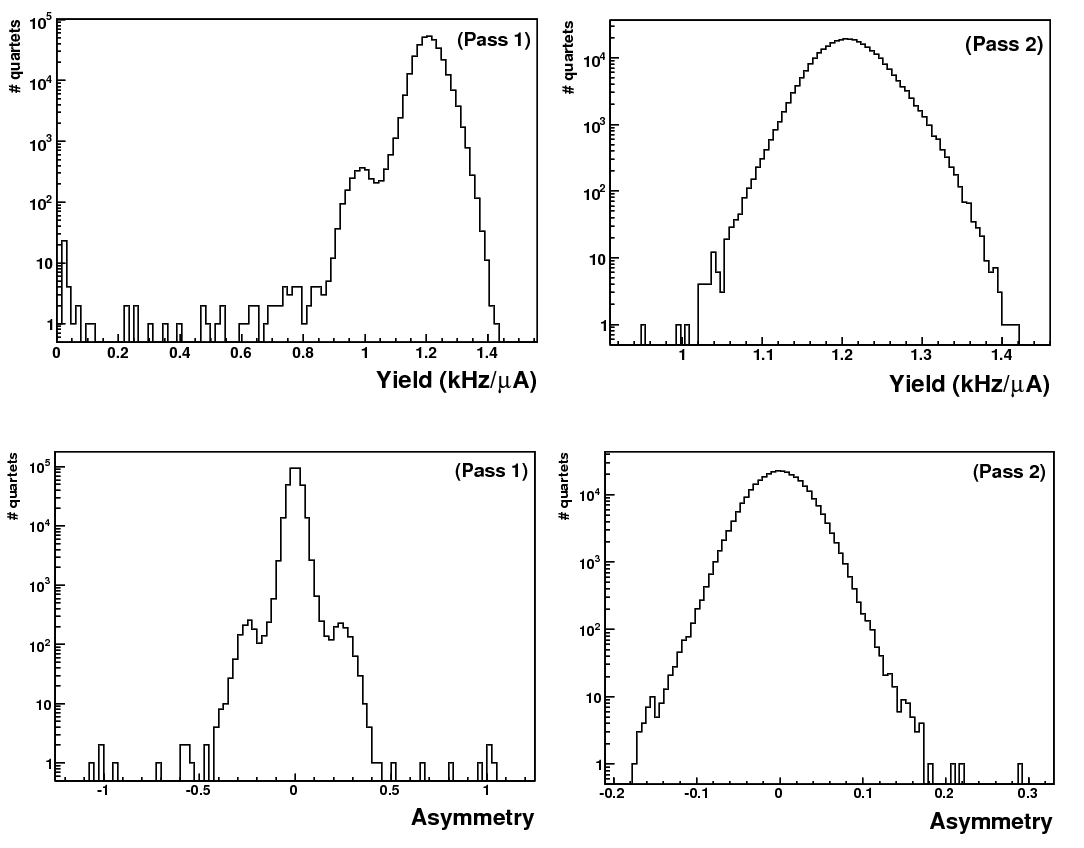 raw
Yield
corrected
Asymmetry
January 14, 2012
C. Capuano ~ College of W&M
21
Rate Corrections: Inelastic Data
Dead Time: 
Real events missed while electronics processed previous events → adds events
Accounts for components of the CED and FPD electronics
Does not include Cerenkov DT
Contamination: 
Misidentified particles → adds & subtracts events
Cerenkov dead time – e in matrix
Cerenkov randoms –  in e matrix
Randoms: 
Random CED·FPD coincidences  → subtracts events
Only applied to the pion matrix

	Overall impact of rate corrections on asymmetry → net effect

Uncertainty:
False asymmetry from residual DT → negligible
False asymmetry from CED·FPD·CER randoms

→ Bound inelastic locus uncertainty using information from elastic analysis
Error ~10%
of correction
January 14, 2012
C. Capuano ~ College of W&M
22
[Speaker Notes: H = -2.17 +/- 0.16, D = -12.6 +/- 1.2]
Helicity Correlated Beam Properties
Correct for false asymmetry due to changes in…
Beam position in x or y direction
Beam angle in x or y direction
Beam Current
Beam Energy




Size of correction determined by beam quality
Specifications given to ensure sufficient precision
|Afalse|< 0.3 ppm
January 14, 2012
C. Capuano ~ College of W&M
23
Transverse Asymmetry Correction: Inelastic Data
Difficult to quantify
Transverse
Longitudinal
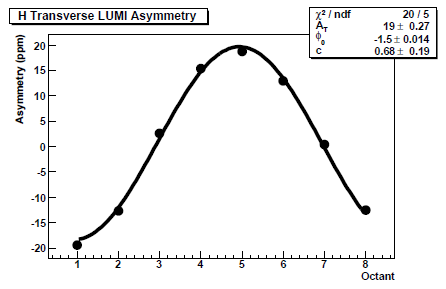 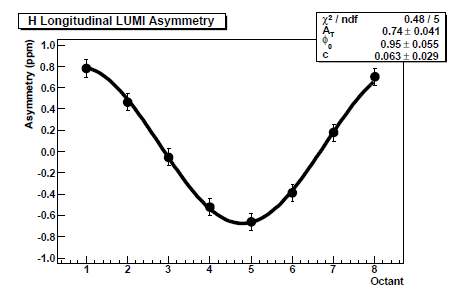 -1 → 1
-20 → 20
Beam Polarization
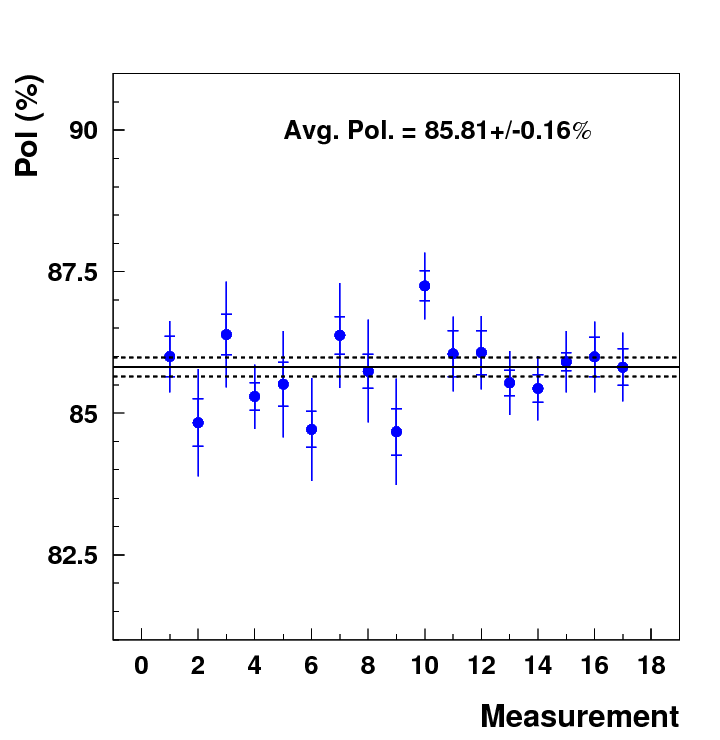 25
January 14, 2012
C. Capuano ~ College of W&M
Background Correction: Inelastic Data
Contributing processes:

Electrons from inelastic e-p(d) scattering
Electrons from elastic e-p(d) scattering 
Electrons from 0 decay

Electrons scattered from Al target windows

Contamination from - (D target only)


Fitting: Scale Yield vs. FPD for each CED
Before fitting, subtract - contamination and target window yield 
Scale the remaining contributions independently to fit the data




Fit Requirements:
Fit across all octants - forces all to have the same scale factor 
Require scale factors to vary smoothly across CEDs
GEANT Simulation
“Empty target” data **
Pion data analysis
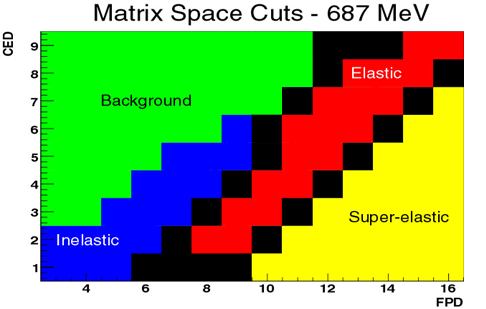 ** Gas target data scaled to remove the gas contribution and to account for the kinematic differences in the liquid and gas target
January 14, 2012
C. Capuano ~ College of W&M
26
Background Correction: Application
Impact on Asymmetry:

	26% change for H, 40% change for D

Impact on Uncertainty:

	Significant increase - more than doubled
January 14, 2012
C. Capuano ~ College of W&M
27
Background Correction: Pion Data
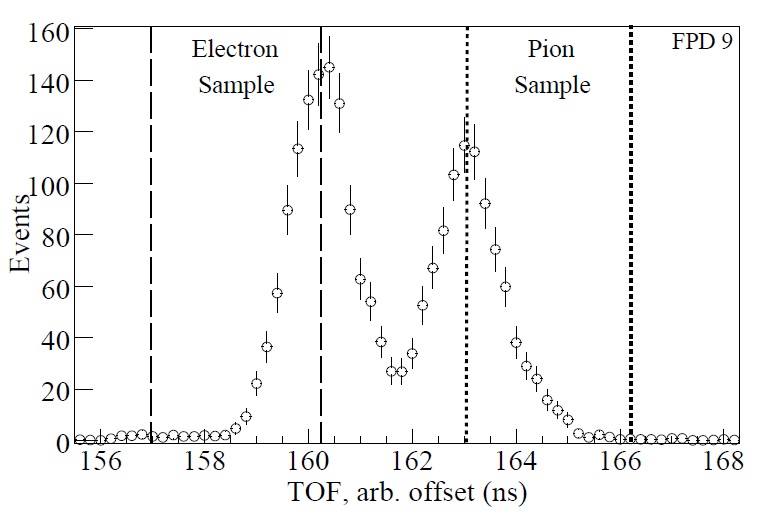 Backgrounds: 
2.6% electrons scattered from target liquid
2% Al target windows can be ignored
D target!

Apply Correction: Same procedure as inelastics
January 14, 2012
C. Capuano ~ College of W&M
28
D 687 Inelastics: Summary of Corrections & Error
All values in ppm
ADinel = -43.57 ± 15.9 ppm
29
January 14, 2012
C. Capuano ~ College of W&M
[Speaker Notes: 36% error]
H 687 Inelastics: Summary of Corrections & Error
All values in ppm
AHinel = -33.44 ± 7.4 ppm
January 14, 2012
C. Capuano ~ College of W&M
30
[Speaker Notes: 21% error]
D 362 Pions: Summary of Corrections & Error
All values in ppm
A = -0.55 ± 1.1 ppm
31
January 14, 2012
C. Capuano ~ College of W&M